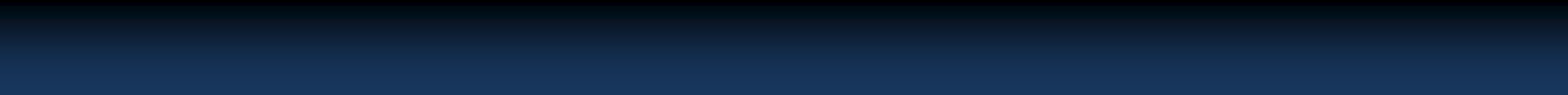 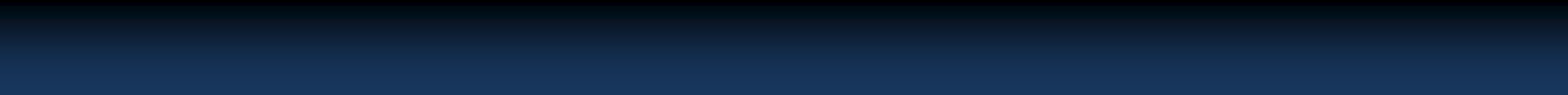 Physik mit Astrophysik
Physik mit Astrophysik
Physik mit
Astrophysik
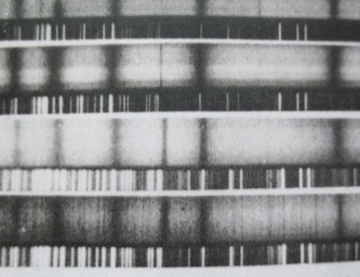 Sternentstehung
S. Hanssen
S. Hanssen
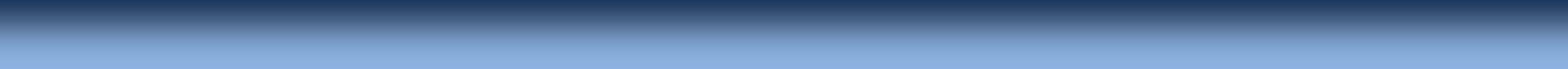 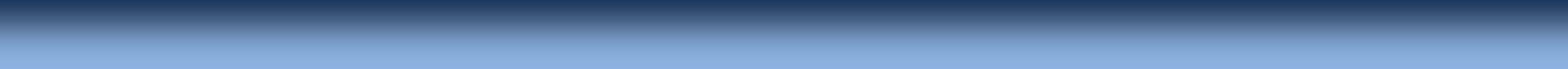 ZPG Astronomie
ZPG Astrophysik
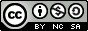 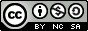 Grafiken: S. Hanssen
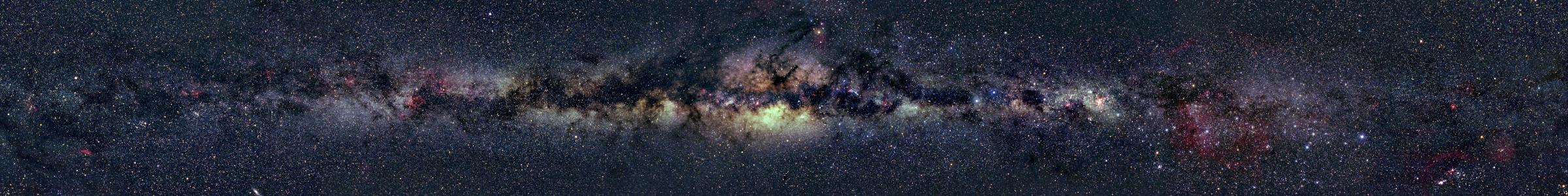 +
Bild: NASA
1. Sternentstehung
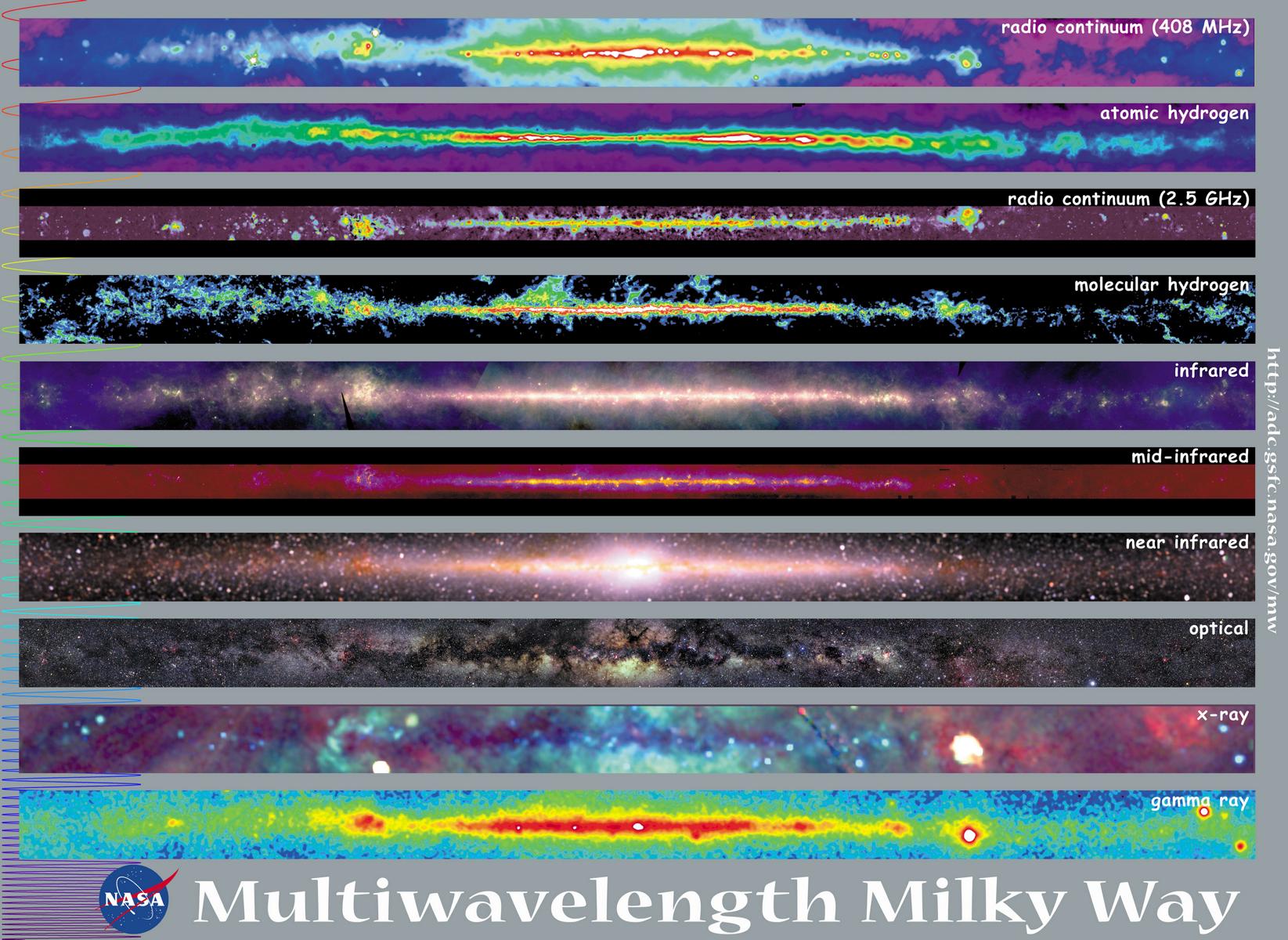 Gas- und Staubwolken
Bild: NASA
Sterne bilden sich aus interstellarer Materie: Gas und Staub
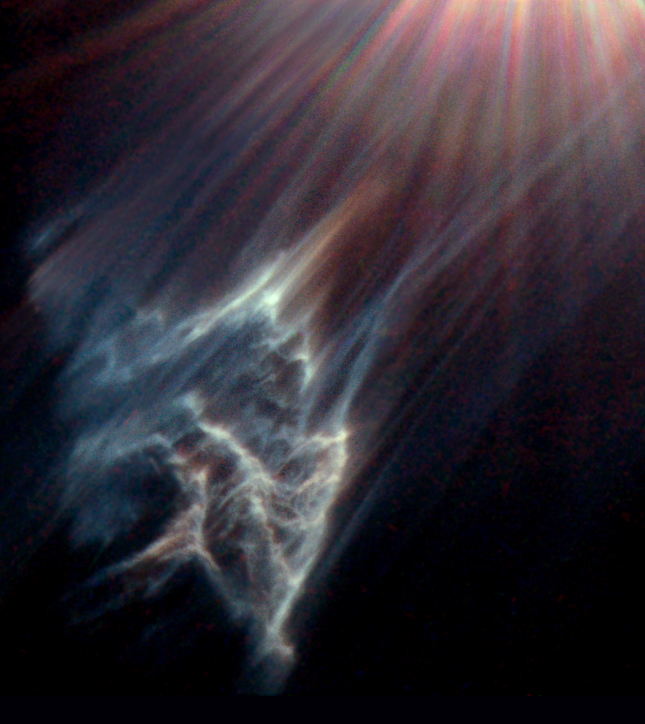 Reflexionsnebel:	

Streuung von Licht eines nahen Sterns an den Staubteilchen:
Nebel erscheint bläulich.
IC 349:
Barnards Merope-Nebel in den Plejaden
Bild: NASA
Sterne bilden sich aus interstellarer Materie: Gas und Staub
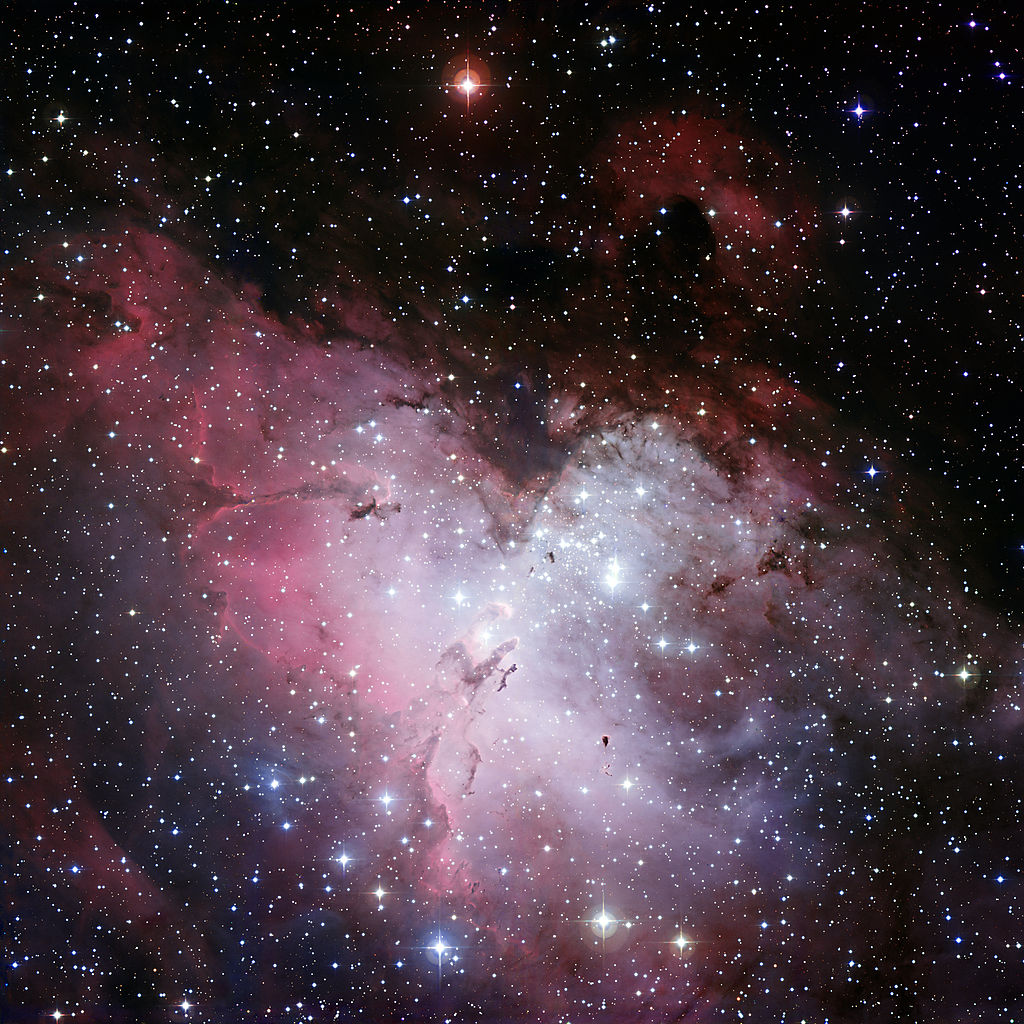 Emissionsnebel:	

Absorption von UV-Licht nahegelegener Sterne:
Wasserstoff in der Wolke wird ionisiert.
Bei der Rekombination: Rötliches Leuchten
IC 4703:
Adlernebel (Sternbild Schlange)
Bild: Von ESO - http://www.eso.org/public/images/eso0926a/, CC-BY 4.0, https://commons.wikimedia.org/w/index.php?curid=7338740
Sterne bilden sich aus interstellarer Materie: Gas und Staub
„Säulen der Schöpfung“
in M16 (Adlernebel)
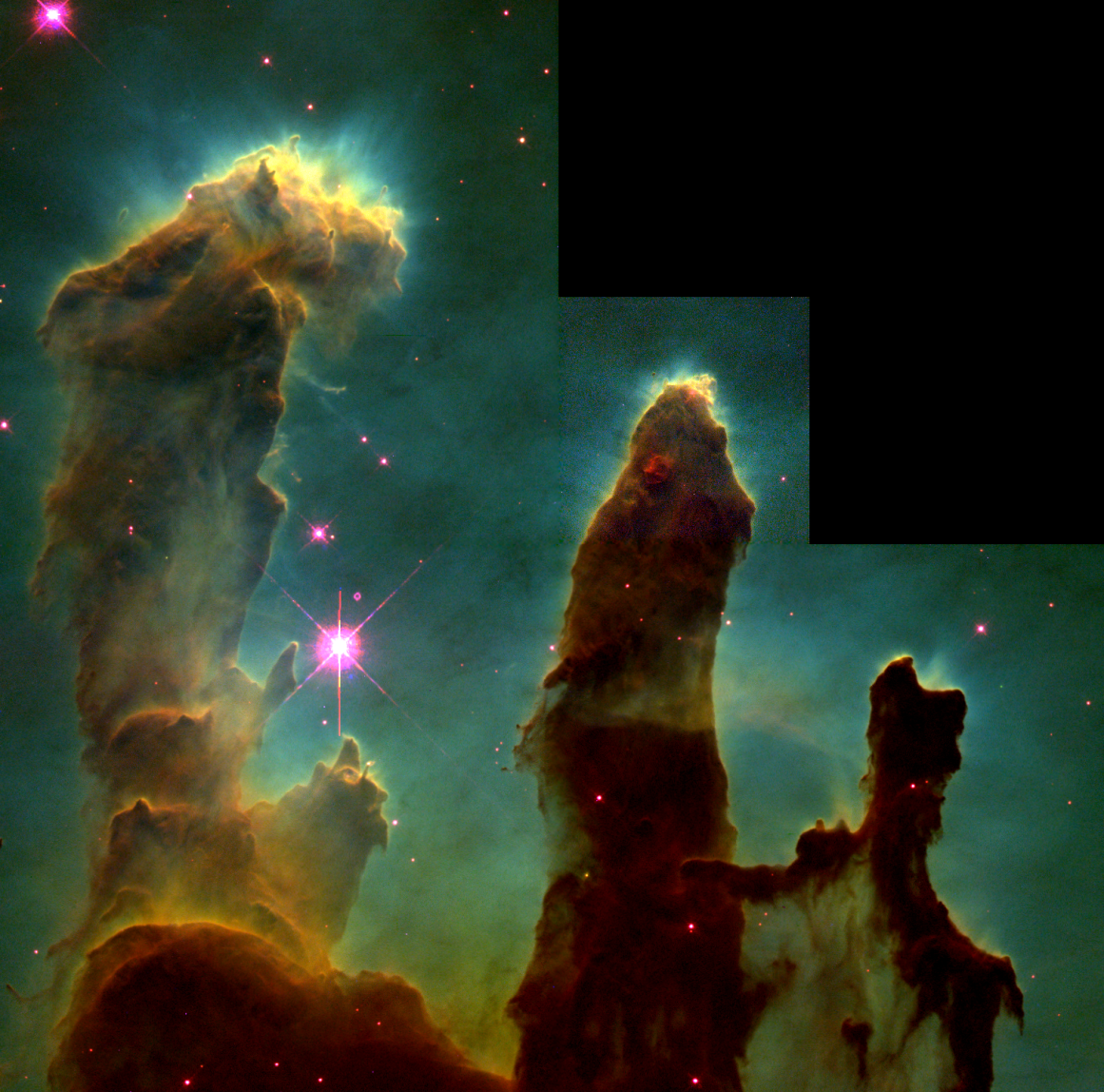 Bestandteile:
In erster Linie Wasserstoff
in molekularer Form (H2)
Daher: Molekülwolken

Im Promillebereich:
C, O, CO, Silikate, Graphit u.v.m.
4 Lj
Bild: NASA
Voraussetzung für Fortsetzung der Kontraktion in der Wolke:
Gravitationsenergie muss die kinetische Energie der Teilchen der Wolke überwiegen.
Abschätzung:
Teilchen mit der Masse m bewegen sich um die Gaswolke der Masse M auf einer Kreisbahn.
FZ  =  FG
FZ  <  FG







 2 Ekin  <  – Egrav
m
m
m
v2
v2
Kollaps wenn:
r
M   m
M
r
<
G
r ²
M   m
→ energetisch:
<
G
r
Grafik: S. Hanssen
Letztlich führt dies zum 
Jeans-Kriterium (J. Jeans; 1877 – 1946)

Eine Wolke kollabiert, wenn ihre Masse die Jeans-Masse MJ überschreitet:





	
	ρ: Dichte der Wolke
	k: Boltzmann-Konstante (k ≈ 1,38 ∙ 10-23 J/K), 
	T: absolute Temperatur
	G: Gravitationskonstante
	m: Masse des einzelnen Gasmoleküls
3
1ρ
k   T G   m
(Jeans-Kriterium)
=
5,46
MJ
Sterne mit  ~ 40 Sonnenmassen existieren nicht!

→ Zerfall in Fragmente
→ Kühlung notwendig für weitere Kontraktion durch z.B.:

Magnetfelder:



Inverser Compton-Effekt:



Stoßanregung:
Synchrotronstrahlung
B
hf
hf´
hf
hf
Grafiken: S. Hanssen
Protosterne:
Gasmassen stürzen mit hoher Geschwindigkeit ein.
Dichte wird so groß, dass Strahlung den Kernbereich kaum mehr verlassen kann.
Einstürzende Materie wird schlagartig auf der Oberfläche abgebremst und gibt hierbei Strahlung ab.
Dauer: 100 000 bis 1 Million Jahre
Leuchtet aufgrund der kinetischen Energie des Gases
→ Umwandlung in UV-Strahlung
→ wird von Staub absorbiert
→ Umwandlung in IR - Strahlung
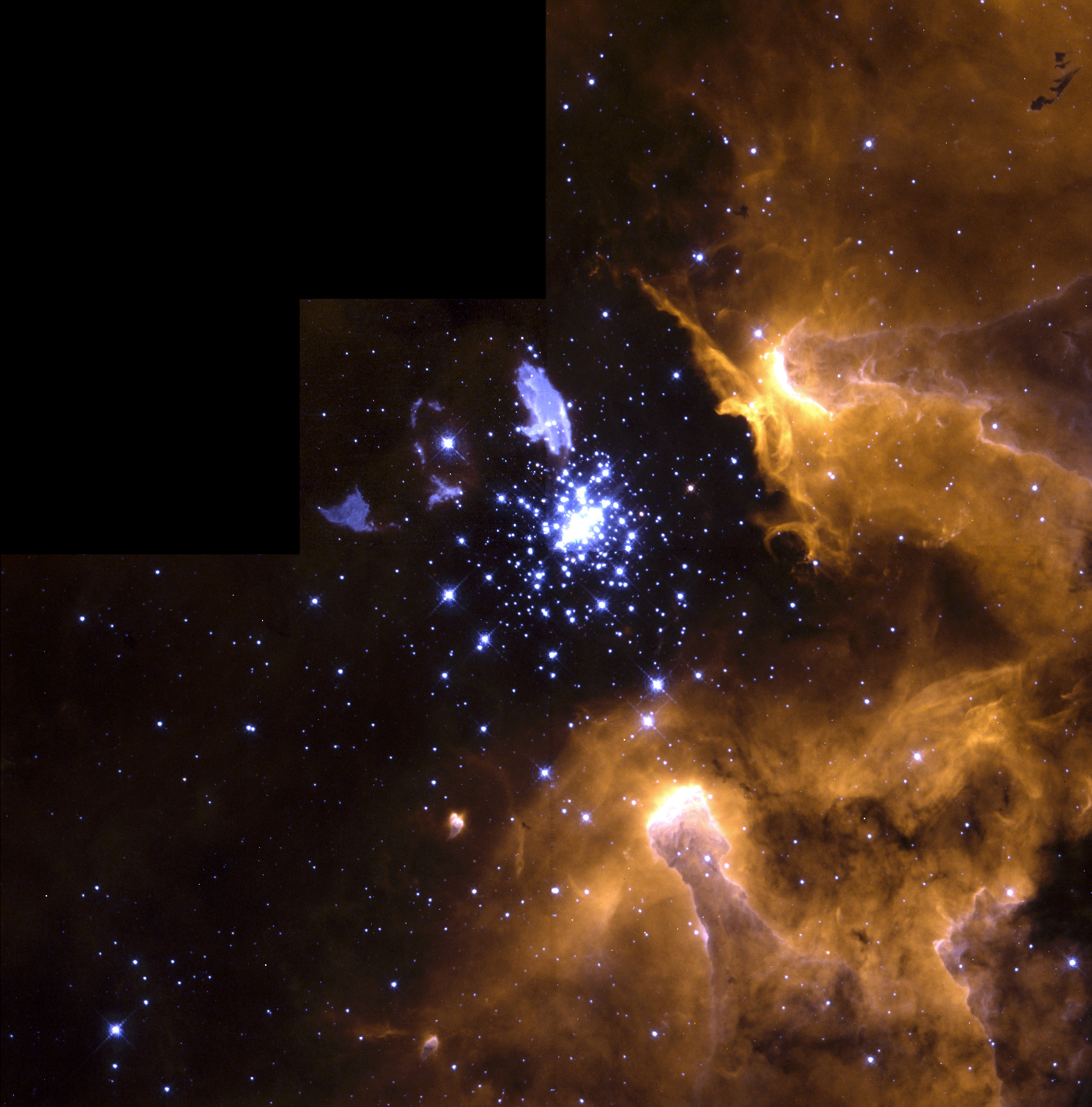 Bild: NASA
T-Tauri-Sterne:
Junge Sterne, Alter < 1 Mio. a
Spektralklasse F bis M.
Zwischen 0,07 und 3 Sonnenmassen.
Oberhalb der Hauptreihe: Kontrahieren
Noch keine, oder erst seit kurzem Kernfusion.
Noch kein hydrostatisches Gleichgewicht.
Heftige Sternwinde stoßen umgebende Gashülle 	ab.
Planetenentstehung und Sternwinde lassen Akkretionsscheibe verschwinden.
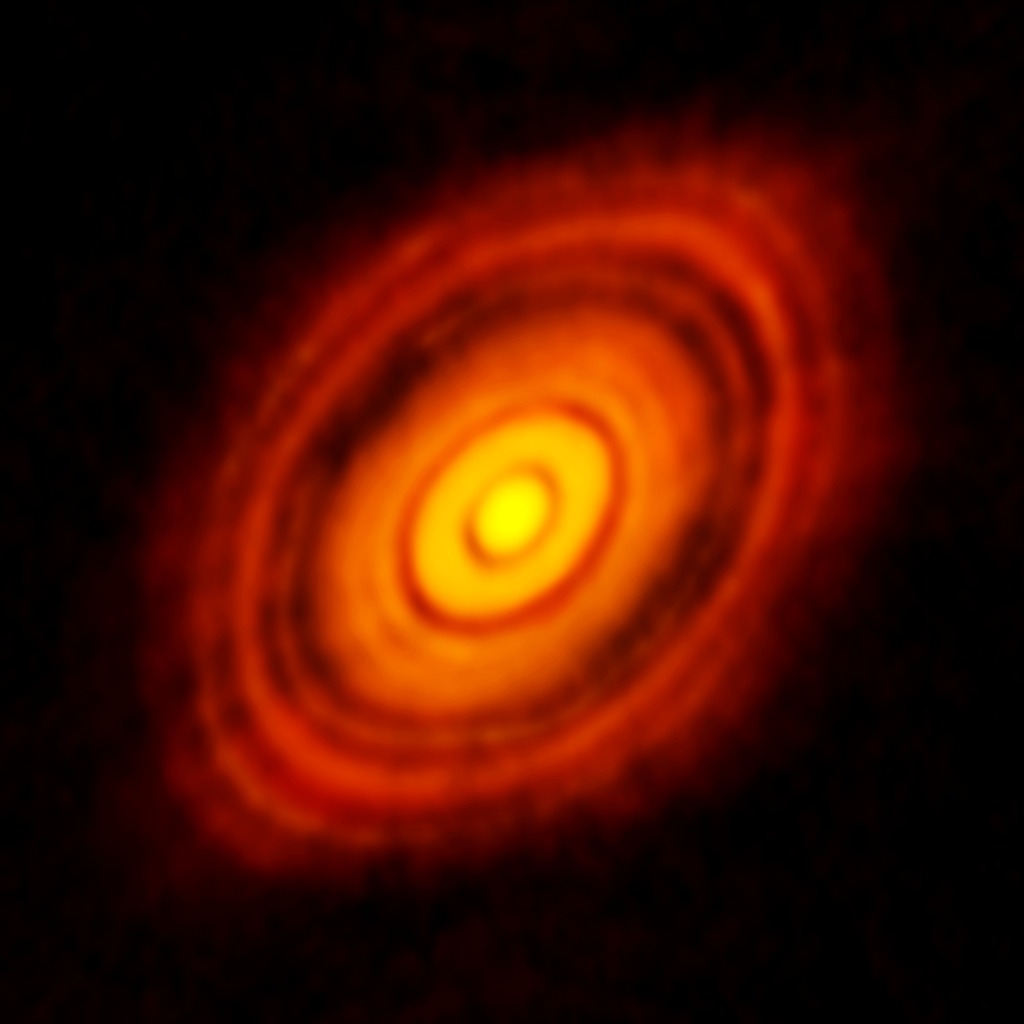 HL Tauri
Bild: Von ALMA, CC-BY 4.0, https://commons.wikimedia.org/w/index.php?curid=36639982
Deuteriumfusion ab ca. 1 Mio. K und 1/10 M 

→ Starke Sternwinde
→ Stern wird sichtbar
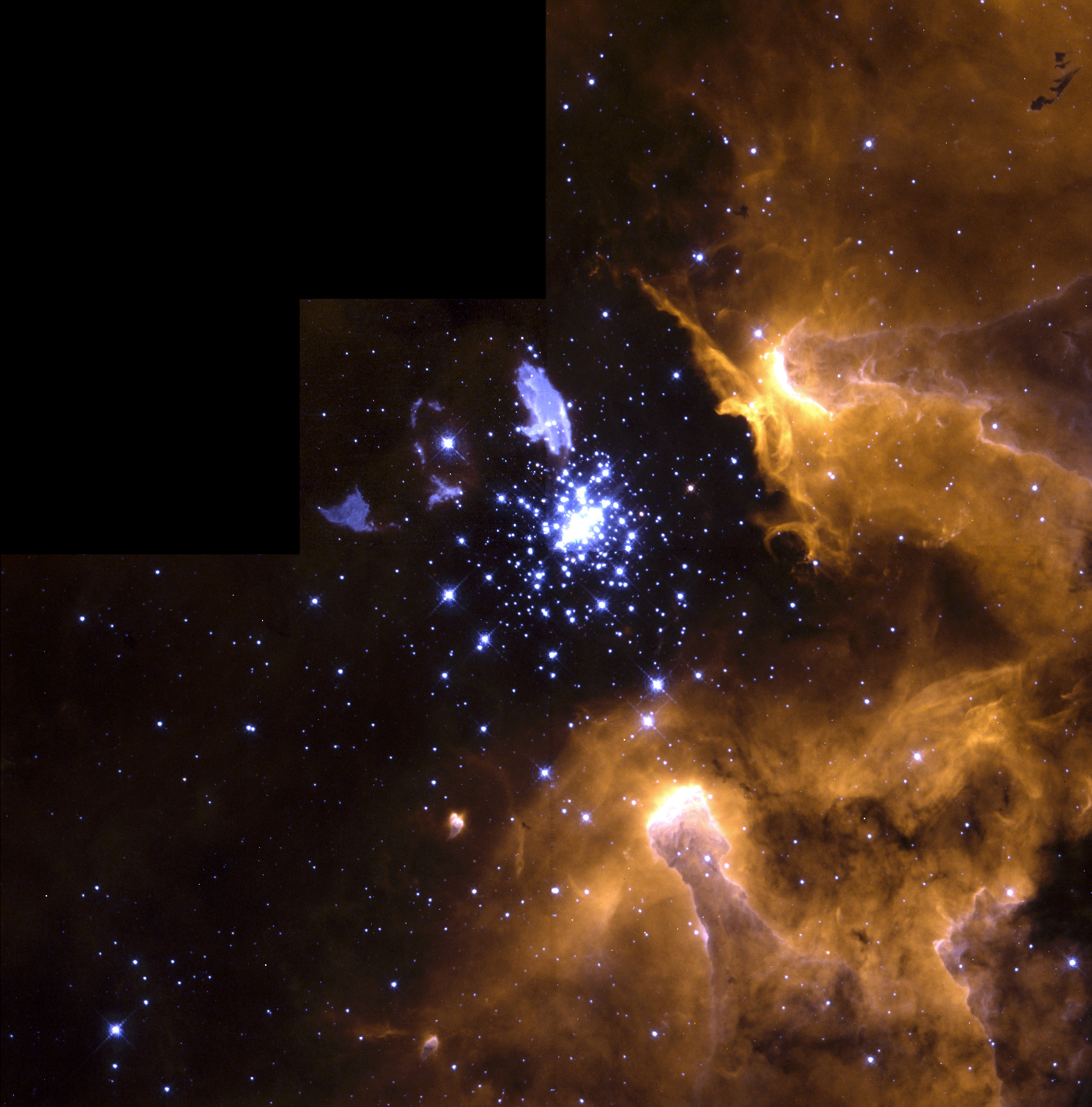 Sternhaufen
(Junge Sterne)
Meist entstehen Sternhaufen.
Protostern
Orionnebel
Bild: NASA
Typische Vertreter von Sternhaufen
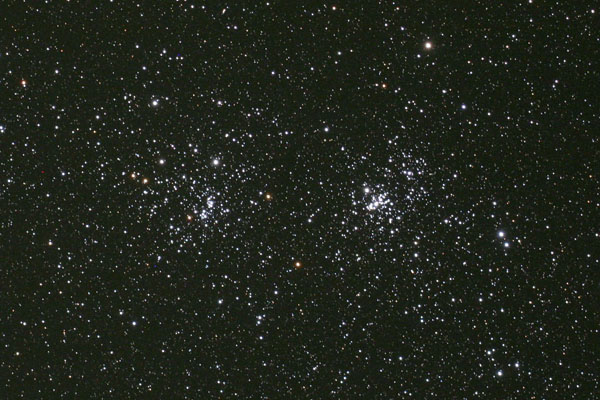 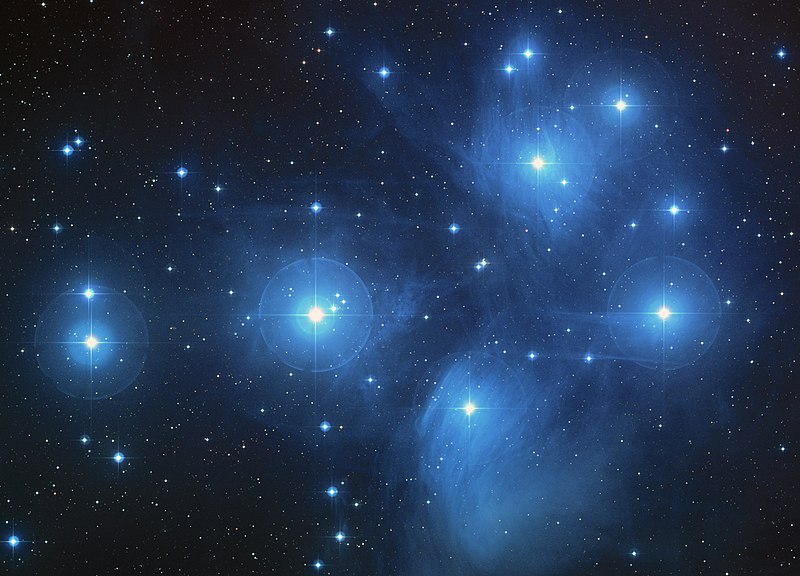 Plejaden
h & X Persei
Bild: NASA
Bild:
Von Andrew Cooper acooper@pobox.com - Eigenes Werk, CC BY-SA 3.0, https://commons.wikimedia.org/w/index.php?curid=1449407 CC BY-SA 3.0